HTS Magnet R&D at BNL
Ramesh Gupta
November 17, 2017
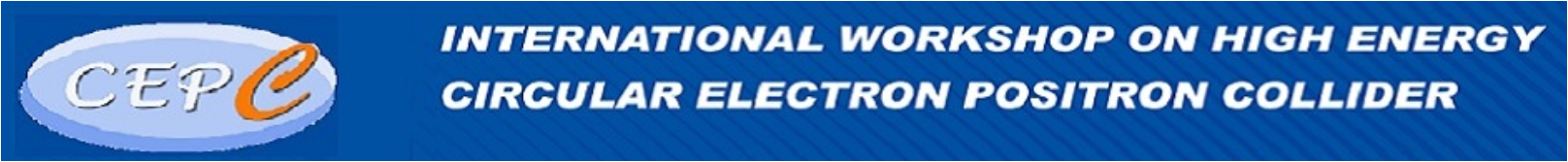 Recent HTS Magnet Programs at BNL
Demonstration of HTS/LTS hybrid common coil dipole
 Use more expensive HTS where field is high and less expensive LTS (Nb3Sn and/or NbTi) where field is low (part of PBL/BNL STTR program)
High Field (25 T), Large Aperture (100 mm) HTS Solenoid
 HTS subjected to high field and high stresses
 Part of “Dark Matter Axion Search Program” at IBS, Korea. This magnet must be a reliable user magnet
BNL has the largest and the most versatile HTS magnet program in any US lab
2
Unique BNL Common Coil Dipole
Common coil 2-in-1 dipole design with simple racetrack coils that are common to both apertures
Record demonstration of “React & Wind” technology
Structure specifically designed to provide a large open space (31 mm wide, 338 mm high) 
New racetrack coils can be inserted in the magnet without requiring any disassembly or reassembly
New insert coils become an integral part of the magnet. Coil tests become magnet tests
Rapid-turn-around (<2 years), lower cost approach (allowed HTS/LTS hybrid dipole (<2 years, <1M$)
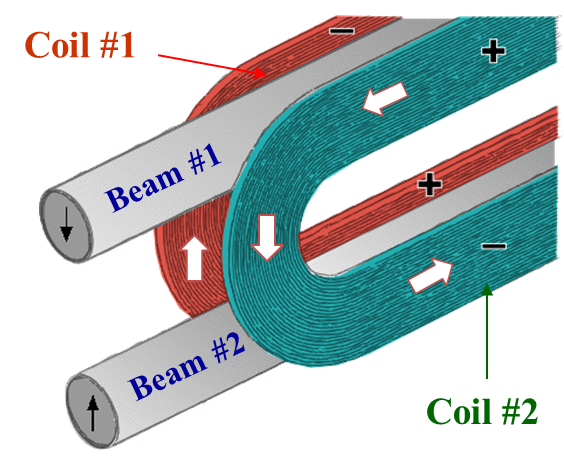 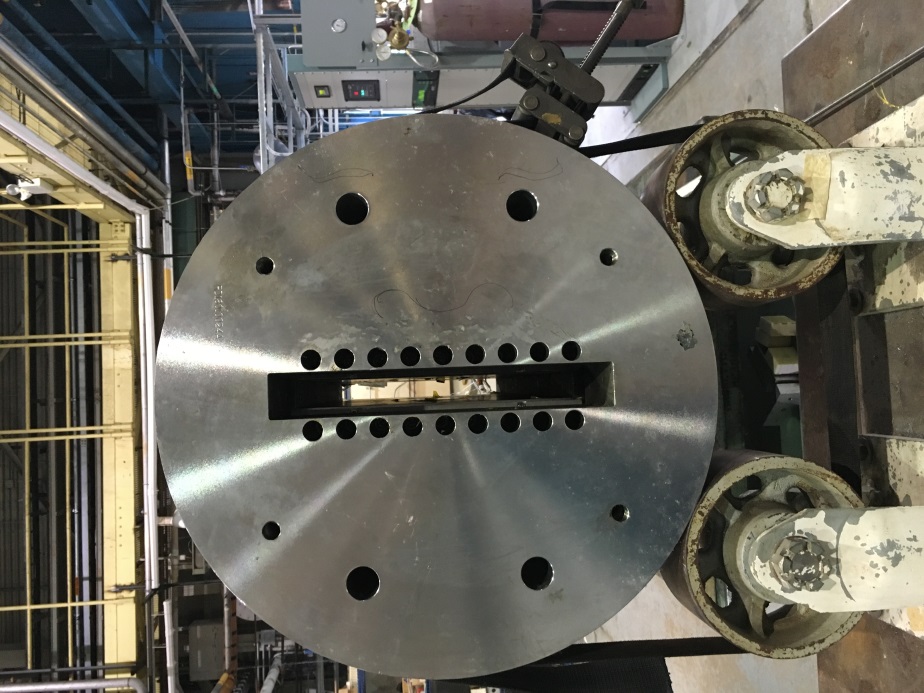 Empty space
HTS/LTS Hybrid Dipole Structure
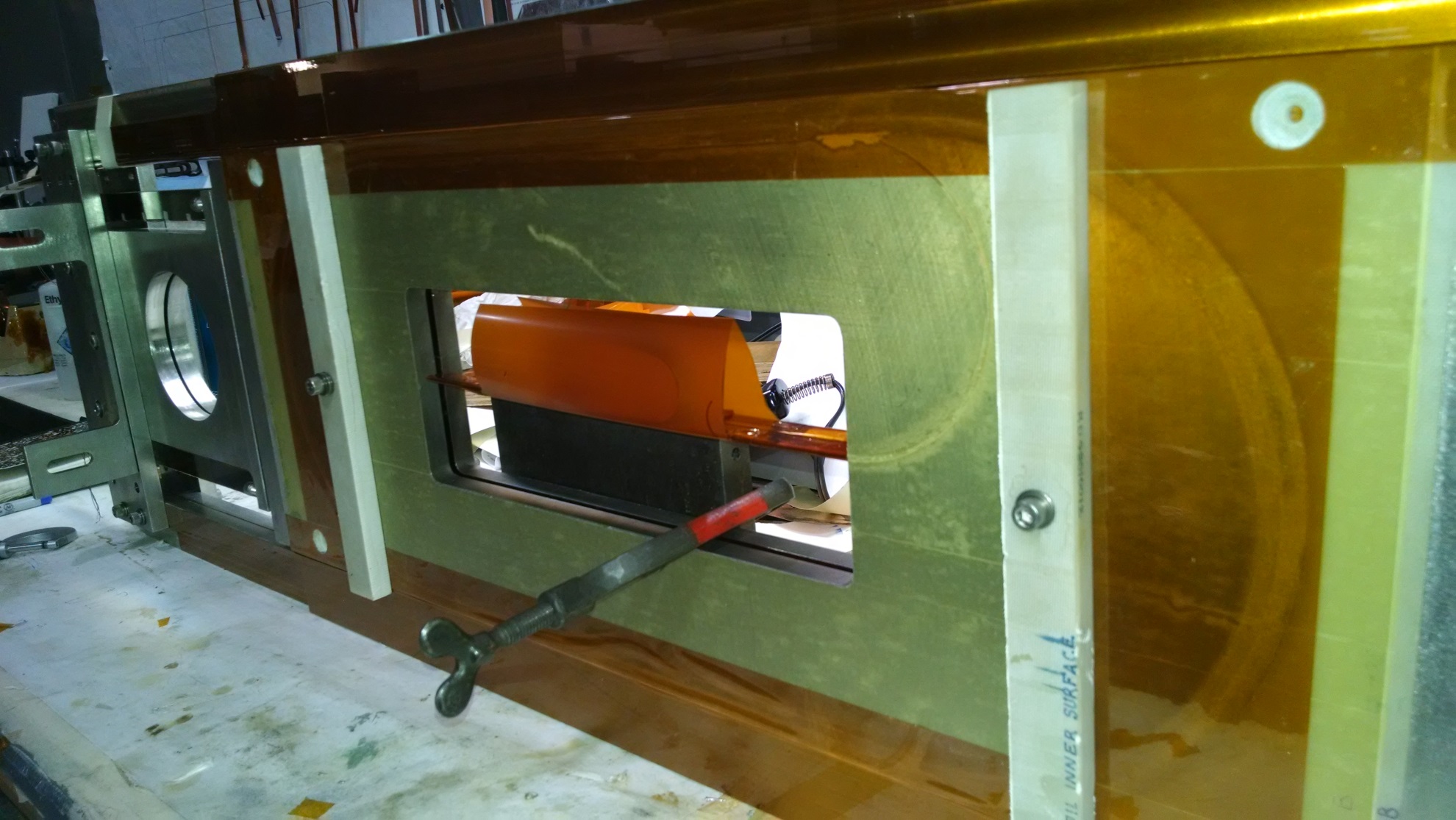 Design
A pair of HTS insert coils
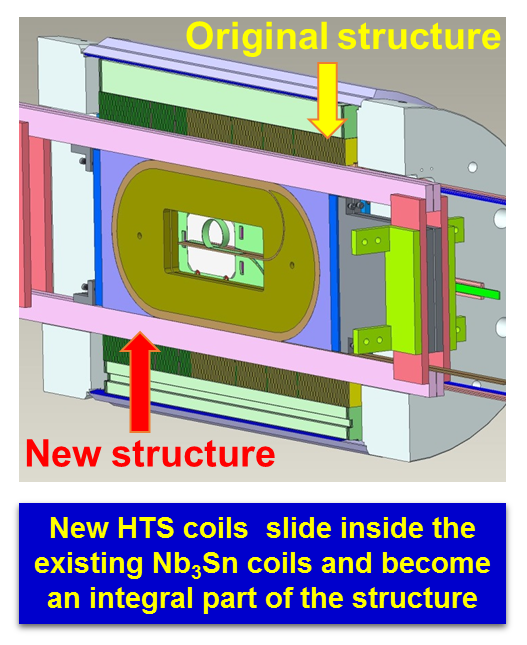 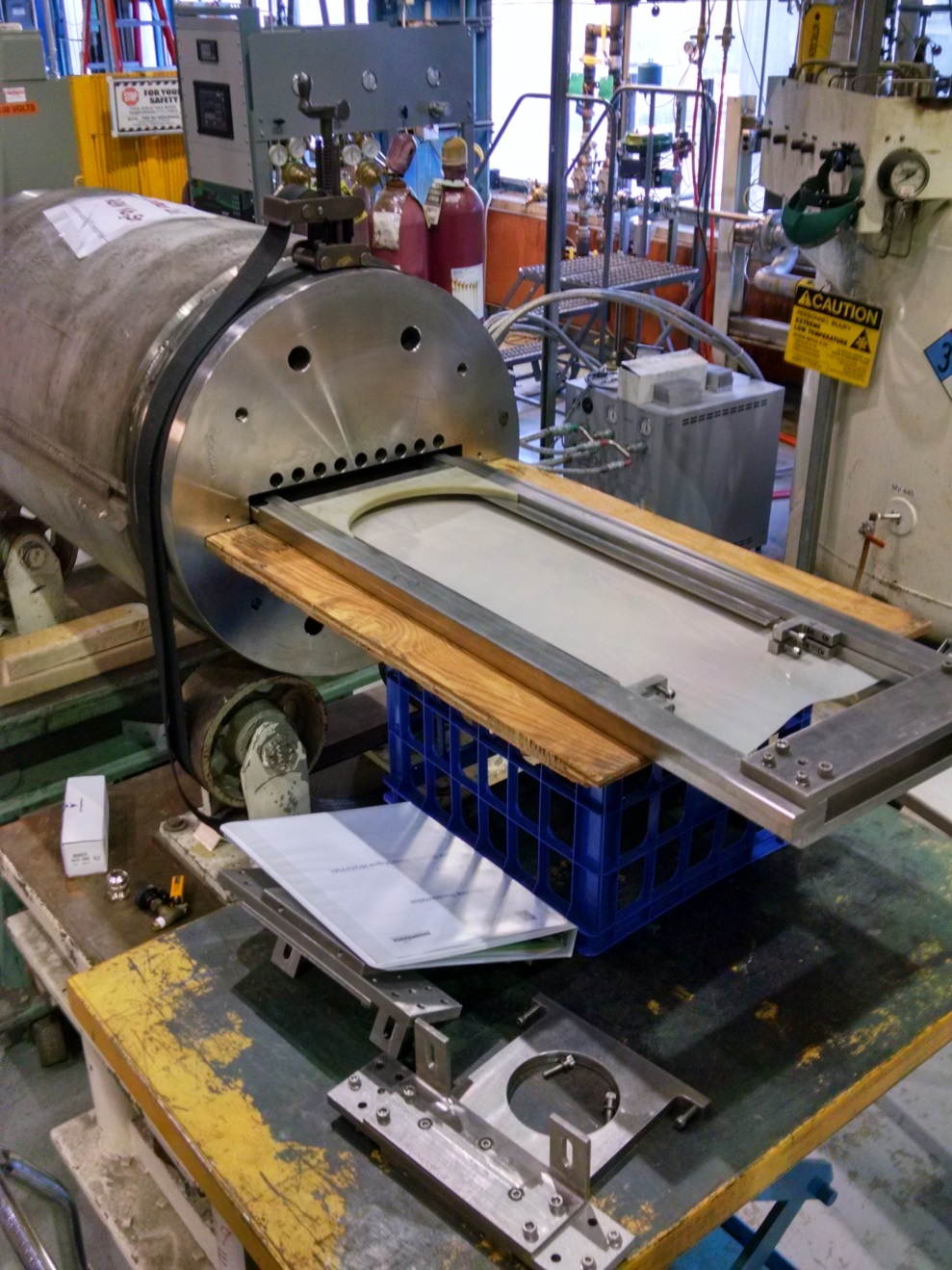 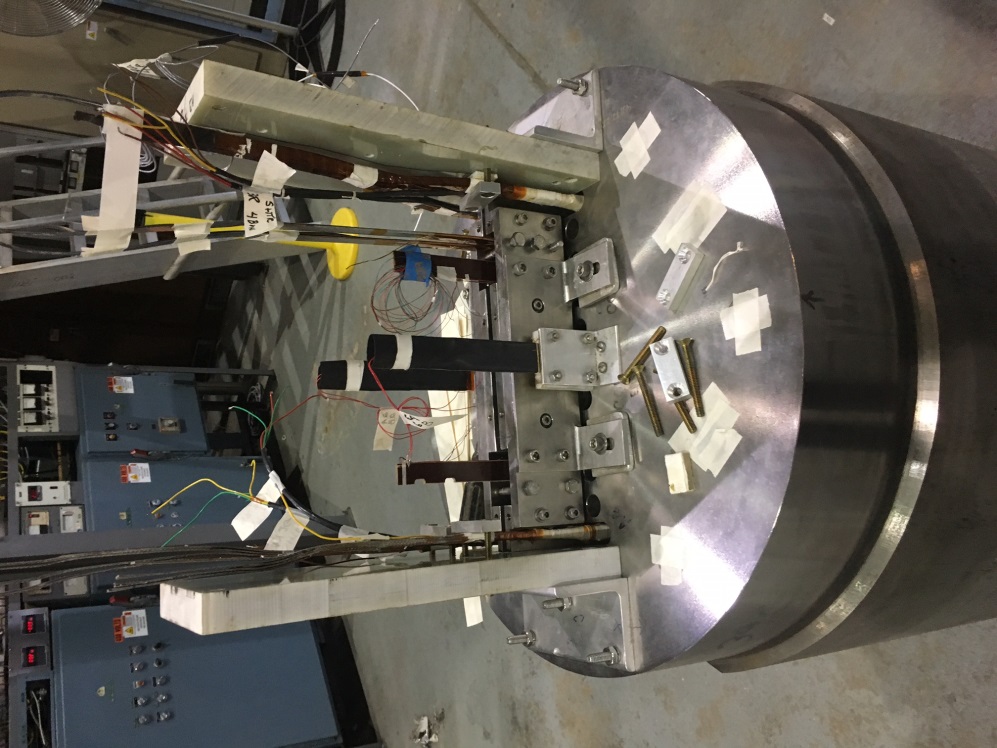 Insert coils in Empty space
4
HTS Coil Winding (two coils wound)
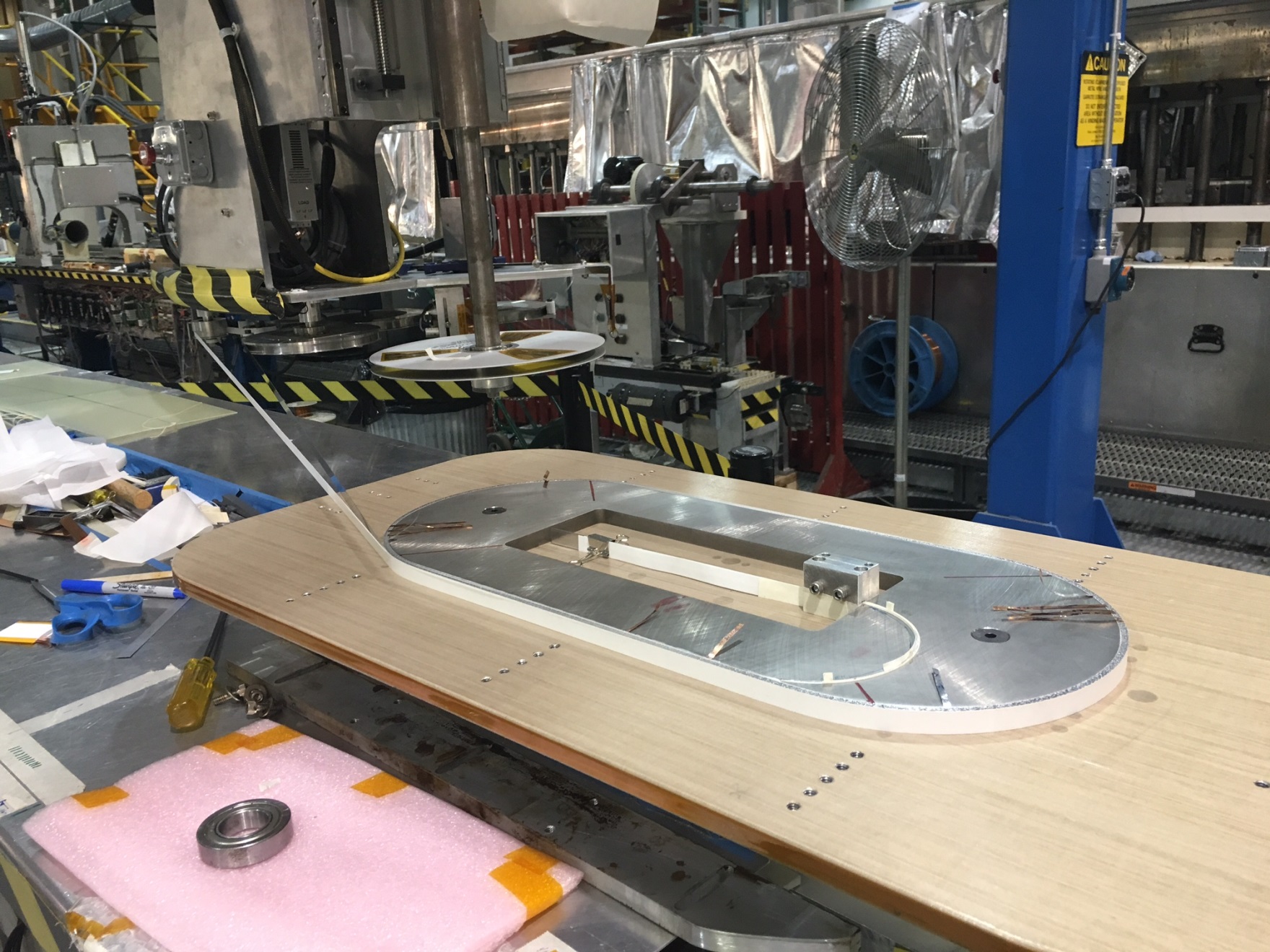 Conductor:
12 mm ASC tape

 

Insulation:
Nomex
Two coils used ~300 meters of 4 mm equivalent
Retest of Nb3Sn Common Coil Dipole After a Decade
Short Sample: 10.8 kA (reached during 2006 test)
Retest: No quench to 10 kA (>92% of short sample)
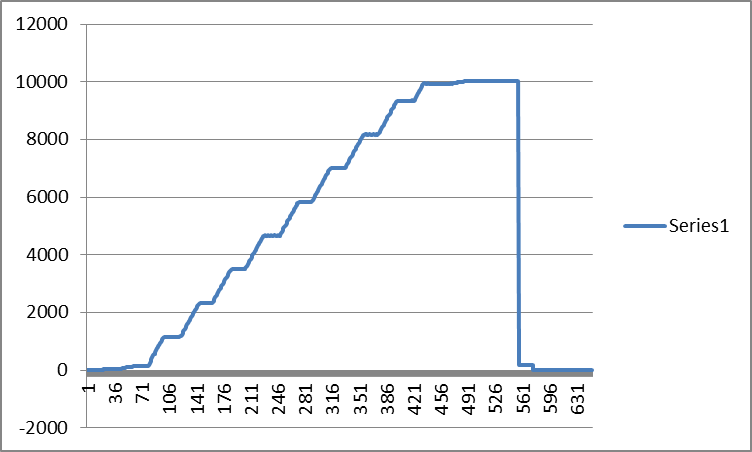 ~9.5T@10kA
Worked well when tested again after a decade
Current (A)
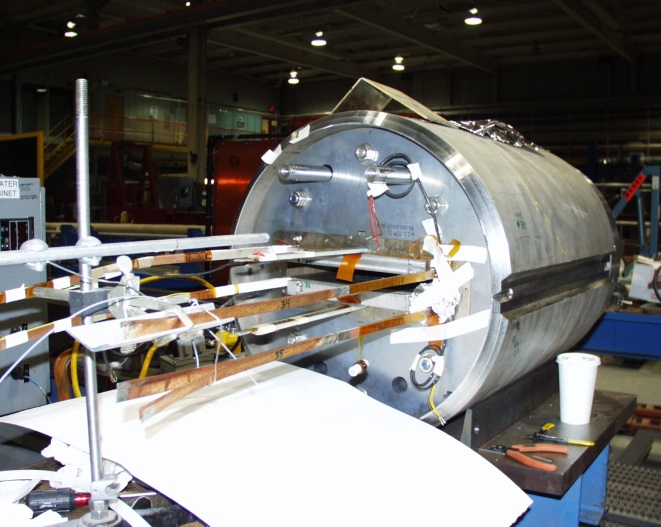 Was a display piece of Nb3Sn “React & Wind” technology for dipole
HTS/LTS Hybrid DipoleQuench Test Results
Challenges with the HTS/LTS Hybrid Dipole
Large coupling between HTS/LTS coils
Maximum current in HTS: ~800 A 
Maximum current in Nb3Sn: ~10 kA
Protection of the HTS coils at 4 K
Quench protection of HTS coils in HTS/LTS hybrid configuration
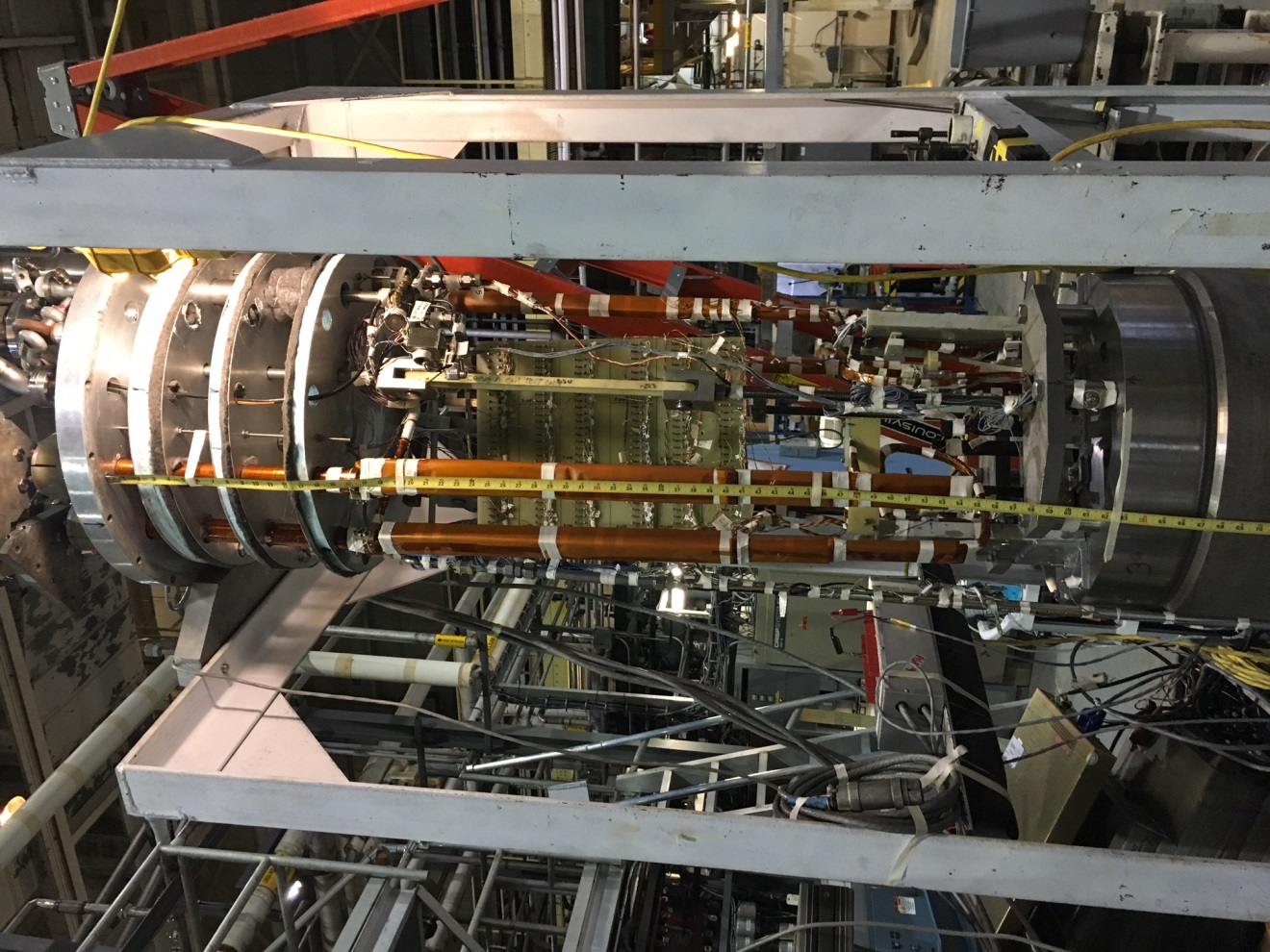 Questions:
Can HTS coil survive quenches without significant degradation?
Can HTS coils be operated like the LTS coils?
HTS/LTS Hybrid Operation and Quench Protection
HTS & LTS powered separately
Common quench platform; fast energy extraction from both coils 
Quench detection response time: < 5 msec
Coil current interruption: < 10 micro-second after detection
HTS coil shut-off: a few msec
High power IGBT switches
Electronic threshold for quench detection: ~100 micro-volts
HTS Quench threshold : 5 mV
HTS coils were actually tested in more brutal conditions: ~200 mV (like LTS coils)
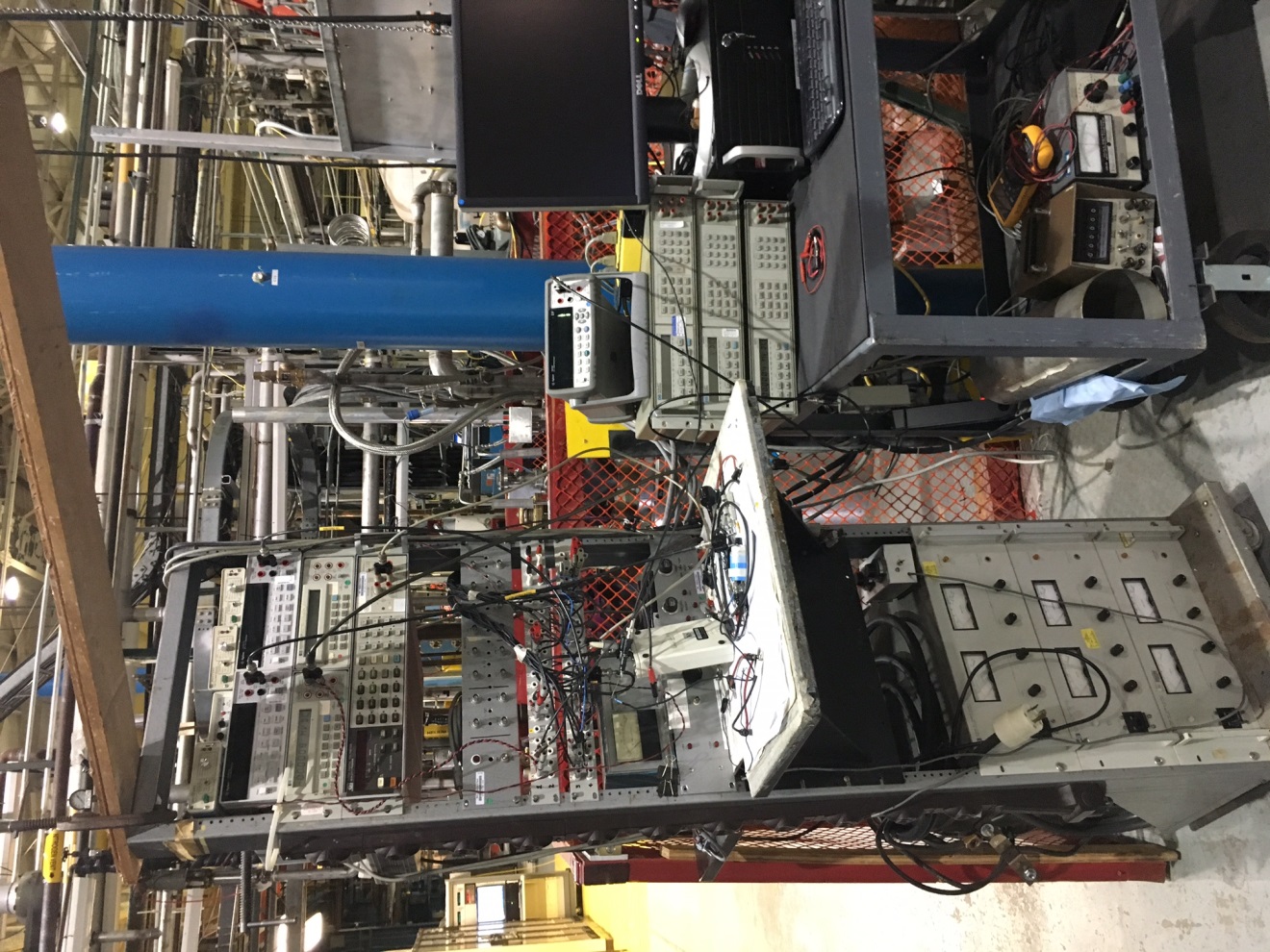 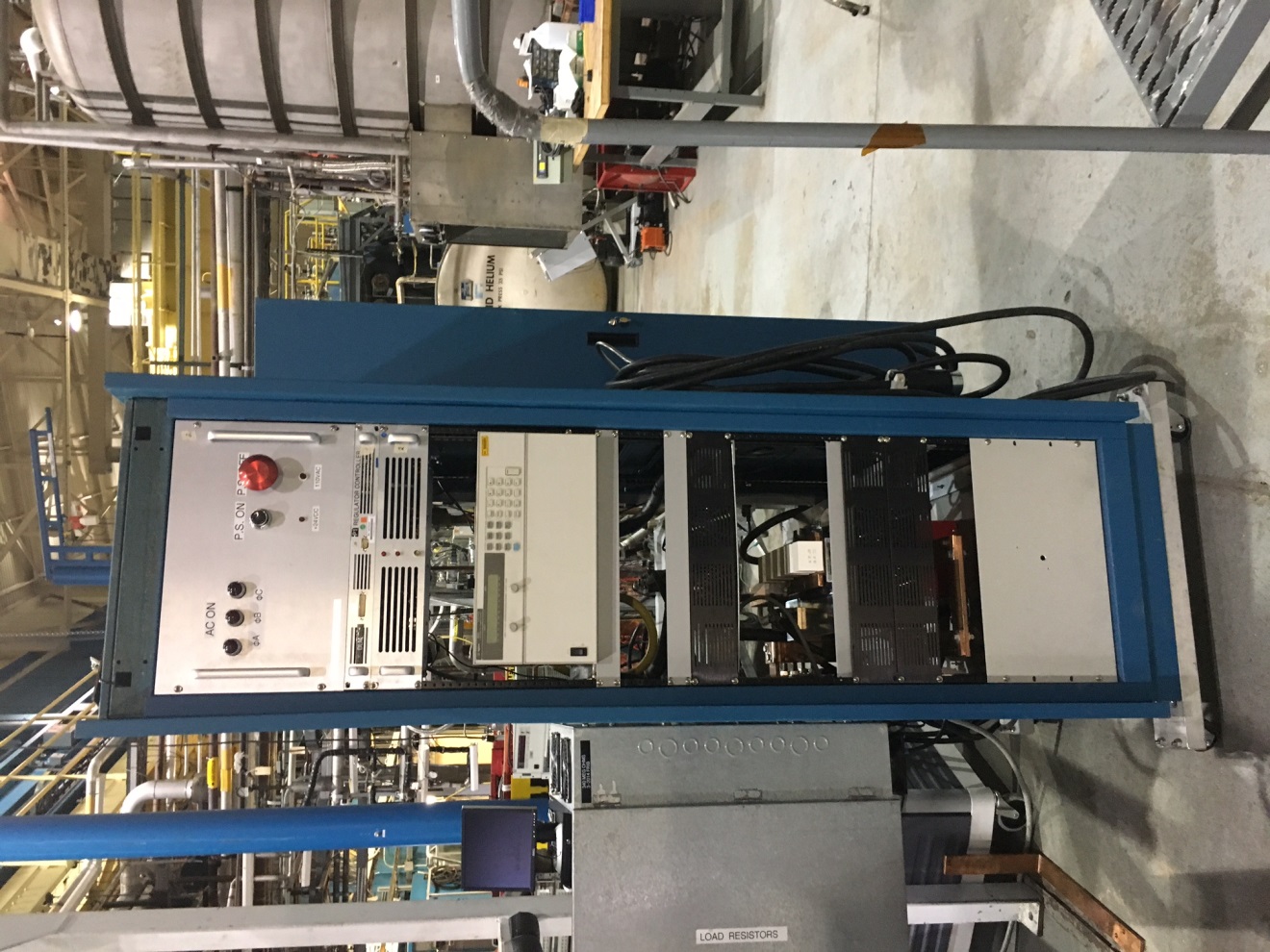 HTS coils operated like LTS coils
Significant voltage in HTS coils: >0.2 Volts
Coil Voltage (V)
Operation of HTS/LTS Hybrid Dipole
(HTS coils ramped-up in different fields of Nb3Sn coils)
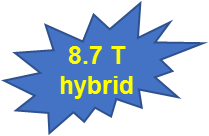 Encouraging Results:
HTS coils were ramped to quench, just like LTS coils
No degradation in HTS coils despite a number of quenches
Significant demonstration.  8.7 T may be the highest field HTS/LTS  hybrid dipole magnet
Performance limited by the leads (not by coils)
~14 T possible with new HTS tapes, in favorable direction
11
High Field, Large Aperture HTS Solenoid for Axion Dark Matter Search
12
Requirements for the IBS Solenoid
High Field : 25 T (must use HTS)
Large Volume: 100 mm bore, +/-100 mm long
Stresses: J X B X R
Field quality: ~10%  
Ramp-up time: up to 1 day
Relaxed field quality and slow charging
User magnet: robust design, large Margin
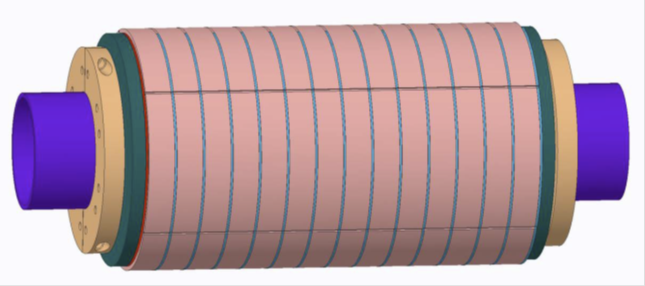 13
BNL Experience with a Similar Solenoid
HTS Solenoid for SMES
Field: 25 T@4 K
Bore: 100 mm
Stored Energy: 1.7 MJ 
Hoop Stresses: 400 MPa 
Conductor:  HTS  (2G)
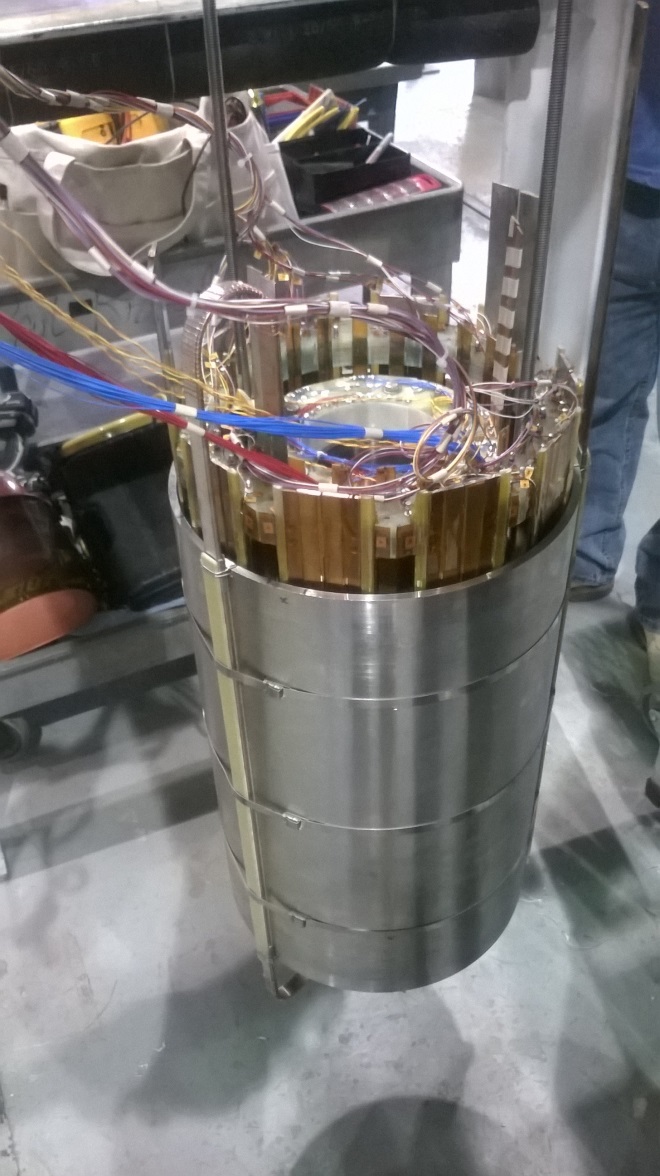 HTS tape (ReBCO) used: 
~6 km, 12 mm wide from SuperPower

Reached a critical field at 27 K:  12.5 T
Expected field at 27 K
New record for magnets operating over >10 K in similar solenoid
Test terminated after arcing in the leads
14
Design Choices for IBS Solenoid
No Insulation Coil (no between the turns)
Bypasses current from one turn to the next turn in the event of a quench
Takes benefit of the relaxed field quality and slow charging  time
Single Layer Design
In “No Insulation” case, there could be an unbalanced force situation between the two layers when the current is bypassed
Conductor: High Field, High Strength, 12 mm wide 2G ReBCO Tape
50 mm Hastelloy, 20 mm copper, advanced pinning 
Critical Current Margin : ~50% @4K
High performance at high fields
Need ~10 km of 12 mm wide tape
Stress/Strain Margin : ~50%
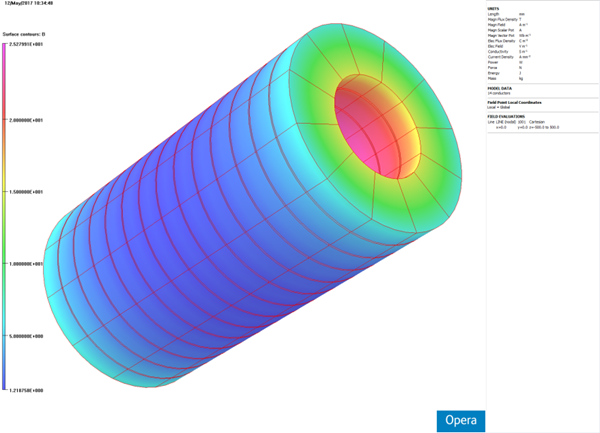 Bmax: 25.2 T
Healthy electrical and mechanical margin
15
Mechanical Properties of the Conductor (1)
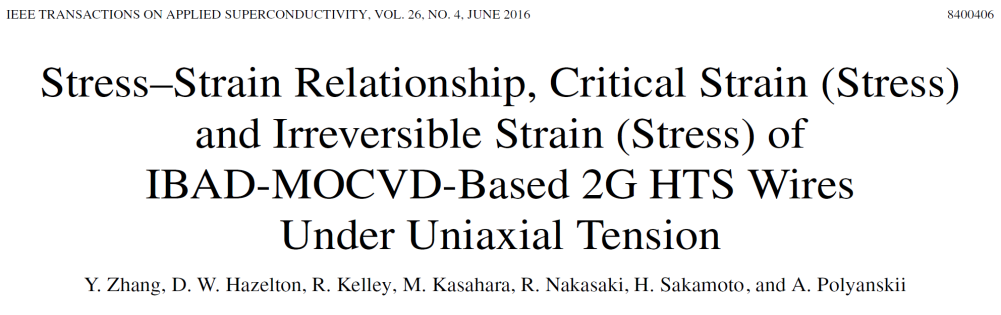 Transverse Load:
load on the wide face of conductor
Requirement of Azimuthal stresses of ~500 MPa is met with 2G Tape having 
50 micron Hastelloy 
and 20 micron Copper
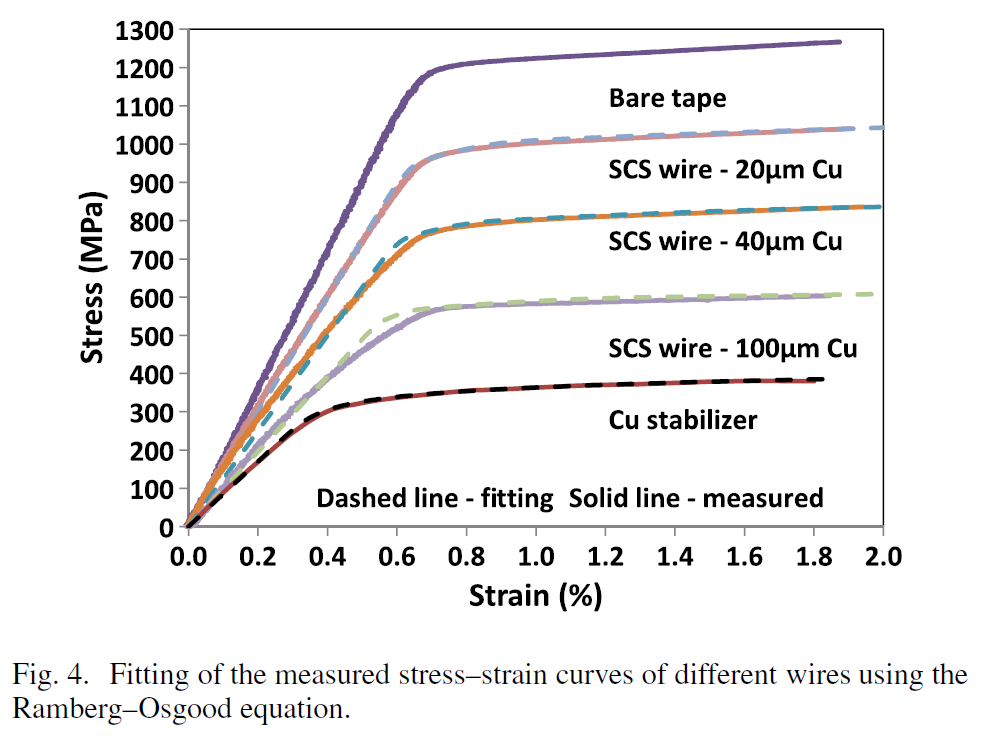 Courtesy: SuperPower
16
Mechanical Properties of the Conductor (2)
Conductor must also meet high load (200 MPa) on the narrow side
New Apparatus to Apply 300 MPa Load Design
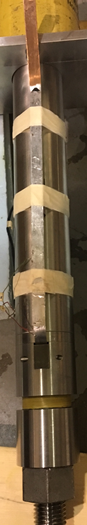 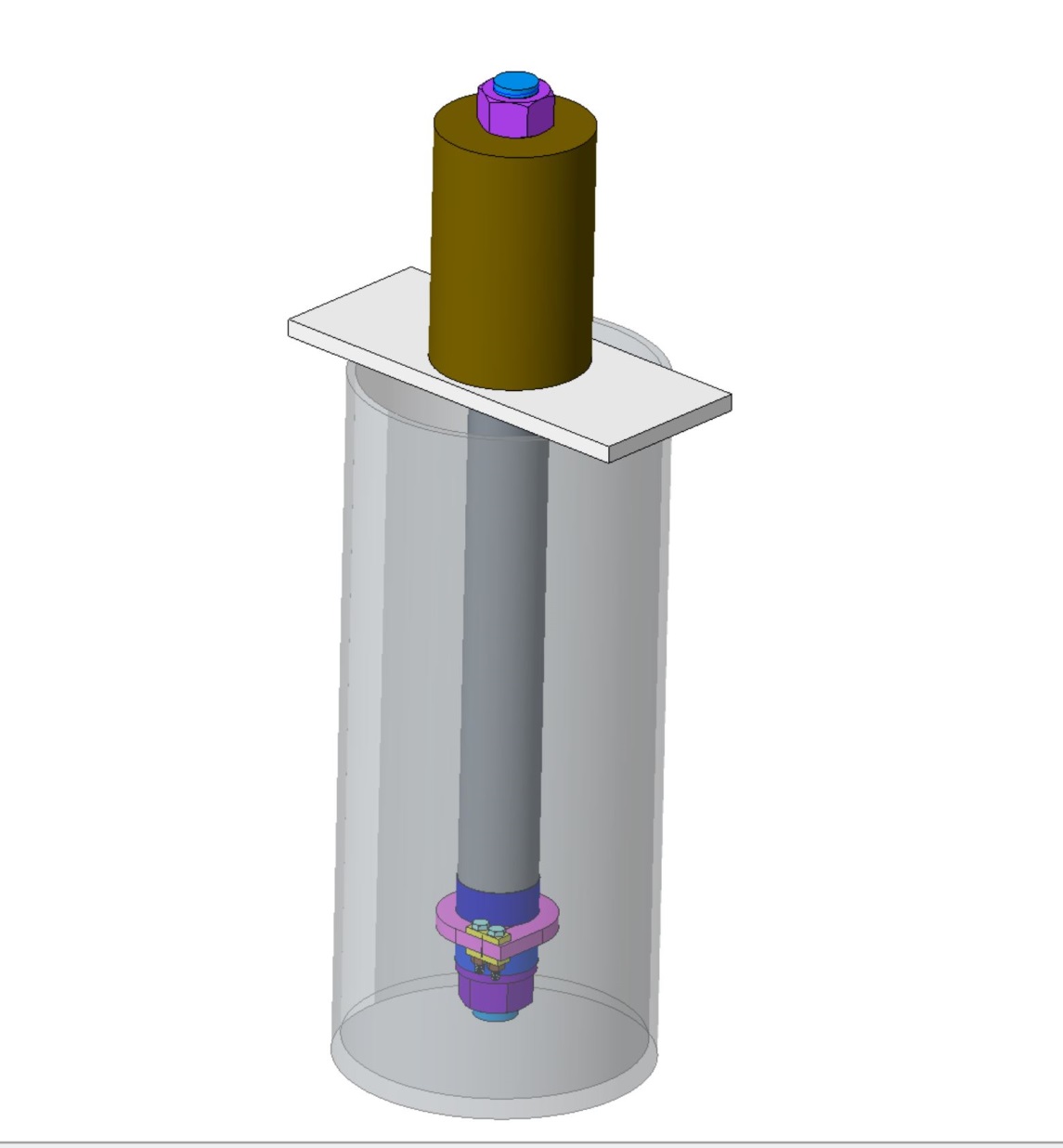 Requirement of  ~200 MPa on the narrow face of the tape must be verified as no such is data available

Initial results are positive
17
No Insulation Coil Construction and Test Results
No Insulation Double Pancake Coils
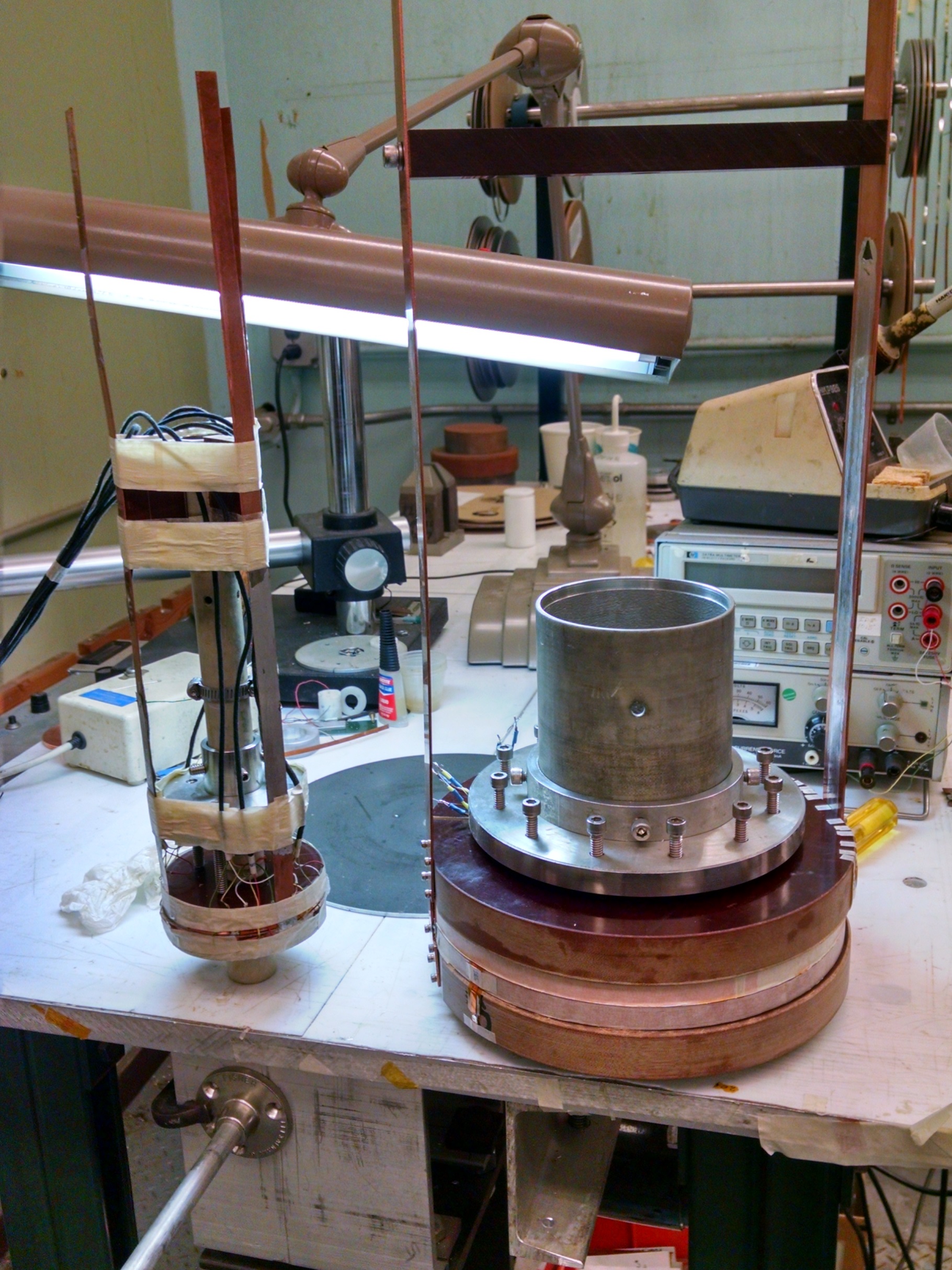 To obtain data and 4 K test experience with large “NI” coil early on, a  coil wound with ~550 m of 12 mm wide ReBCO tape 
i.d. = 100 mm 
o.d. = 220 mm 
Turns = 971
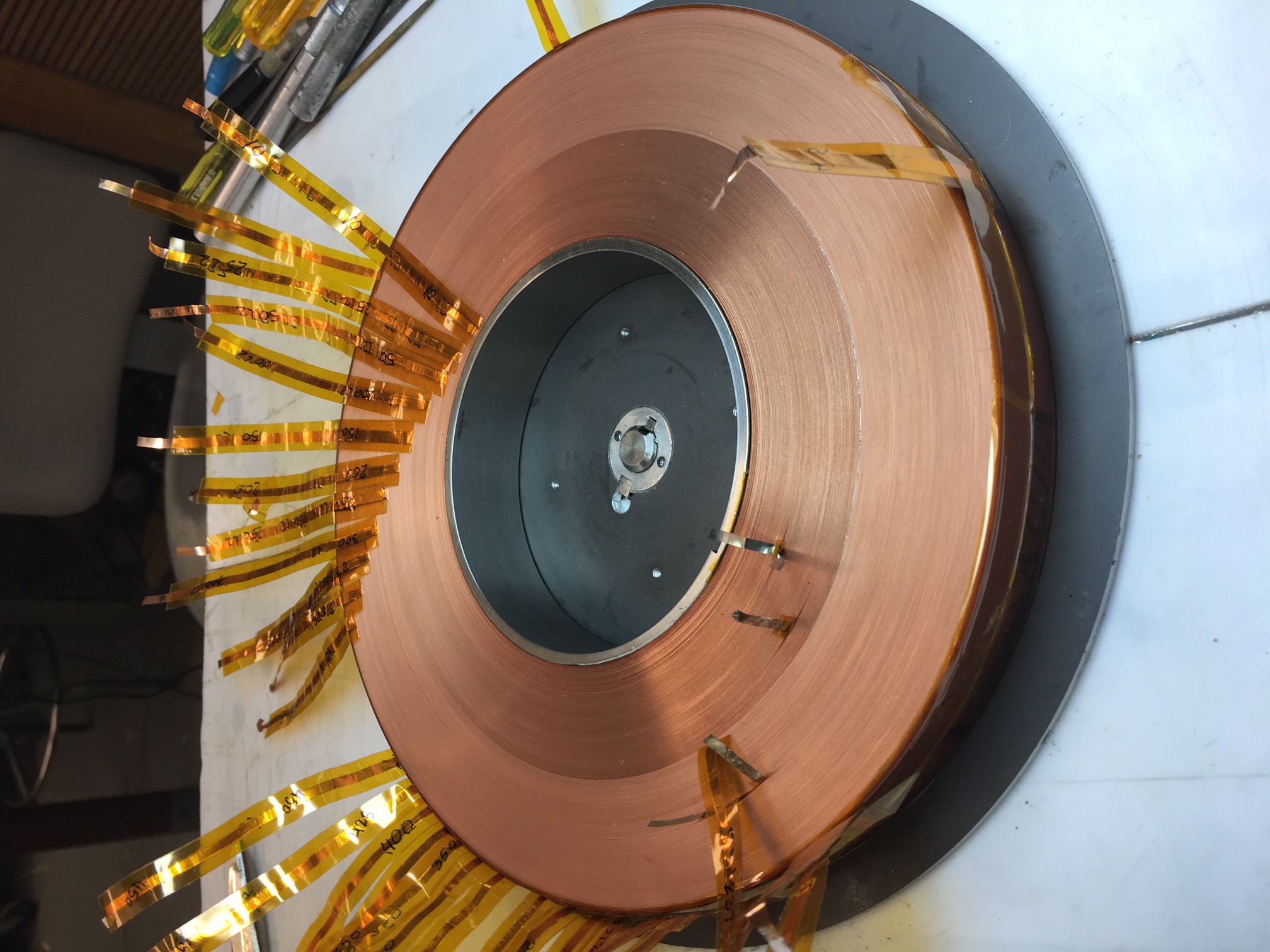 Significant instrumentation and 3 heaters for simulated defects
19
Transfer Function Vs. Current  in No Insulation Coils
Reduction in Transfer Function implies that the effective number of turns are decreasing
Over Current
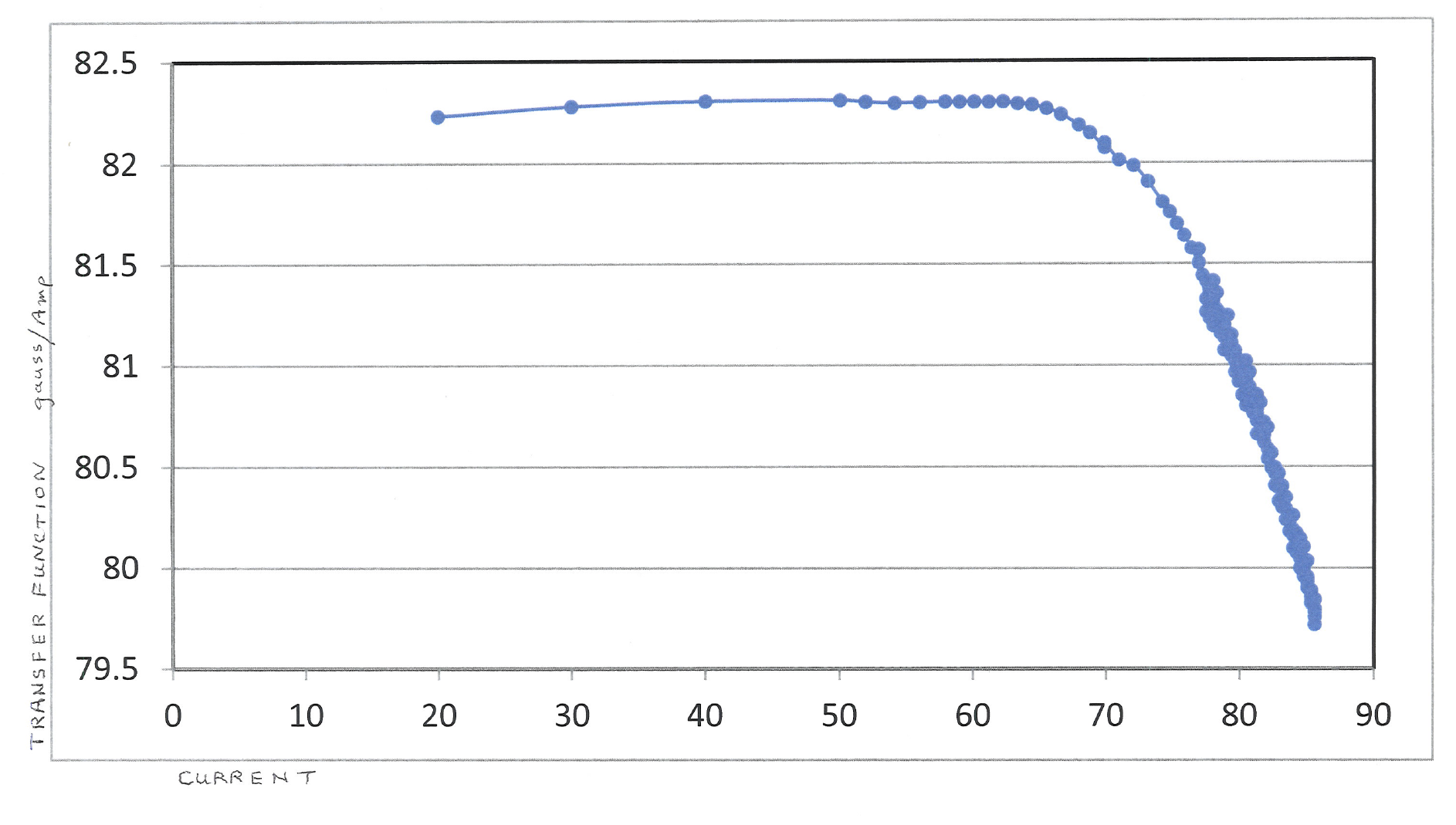 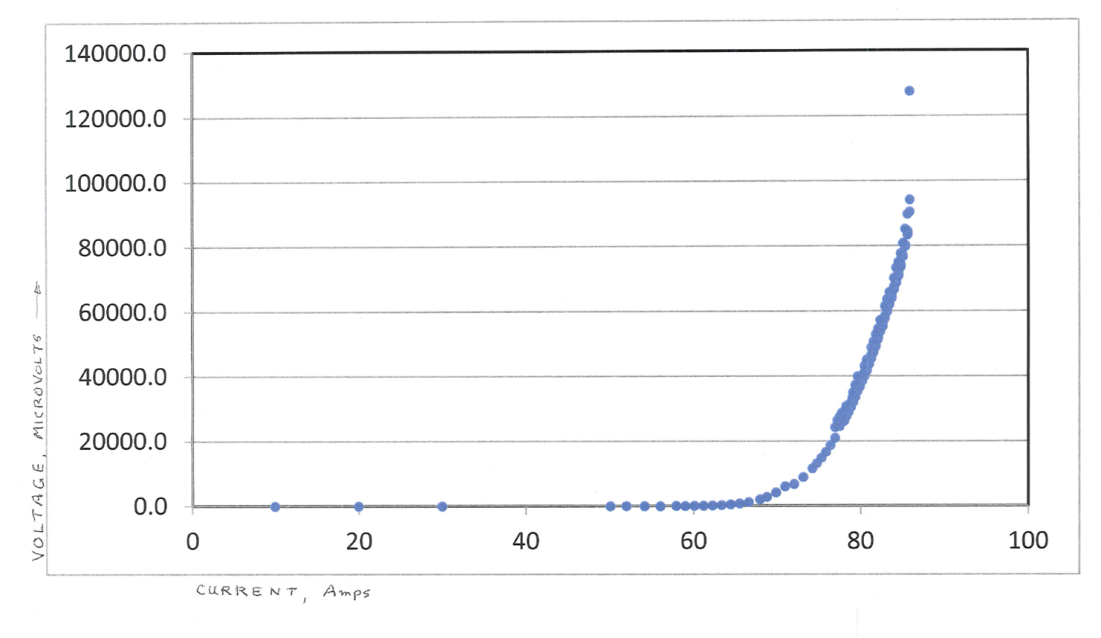 V-I curve
Current (A)
20
B, V and I in No Insulation Coil at Thermal Runaway
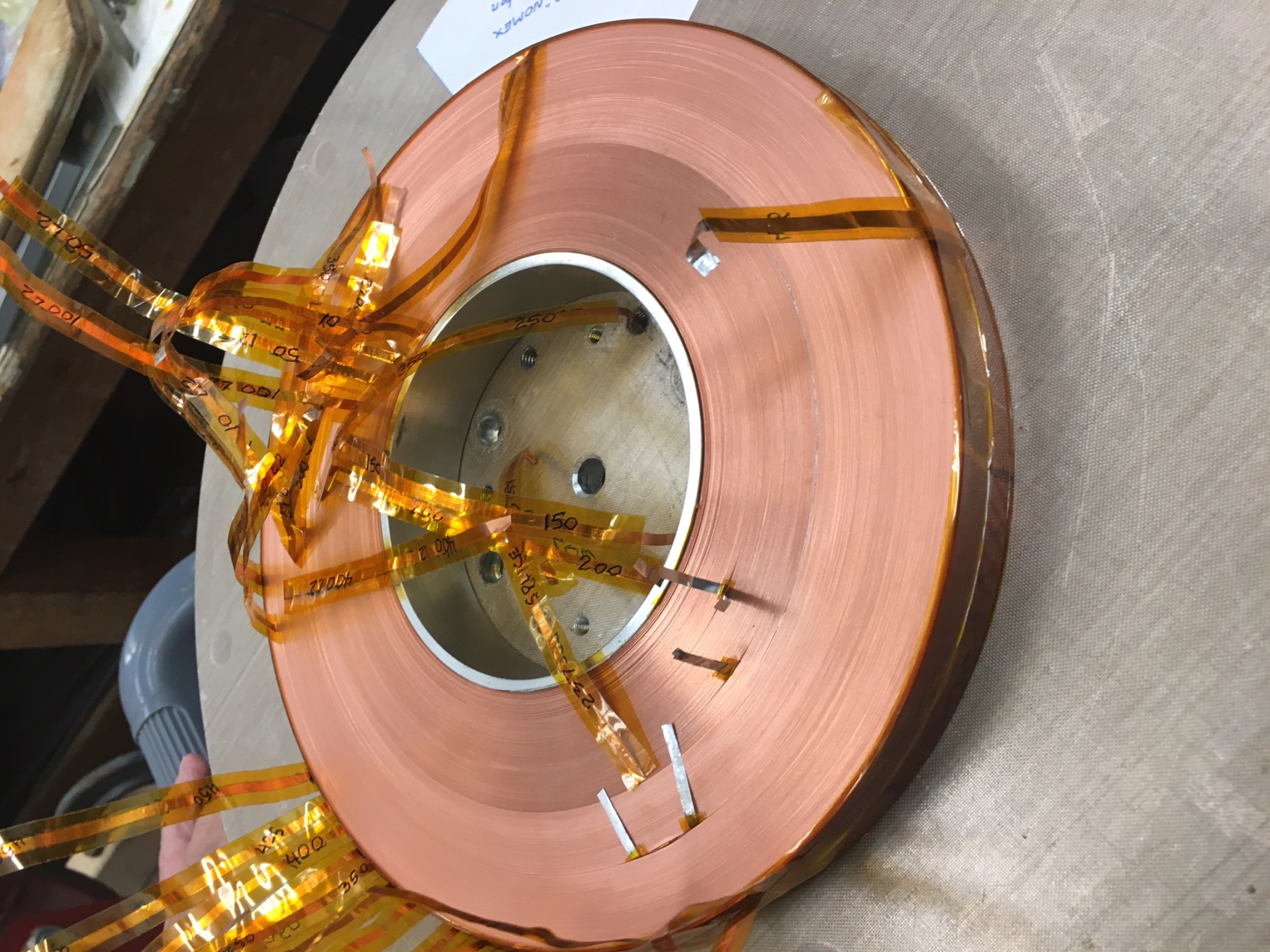 Thermal Runaway
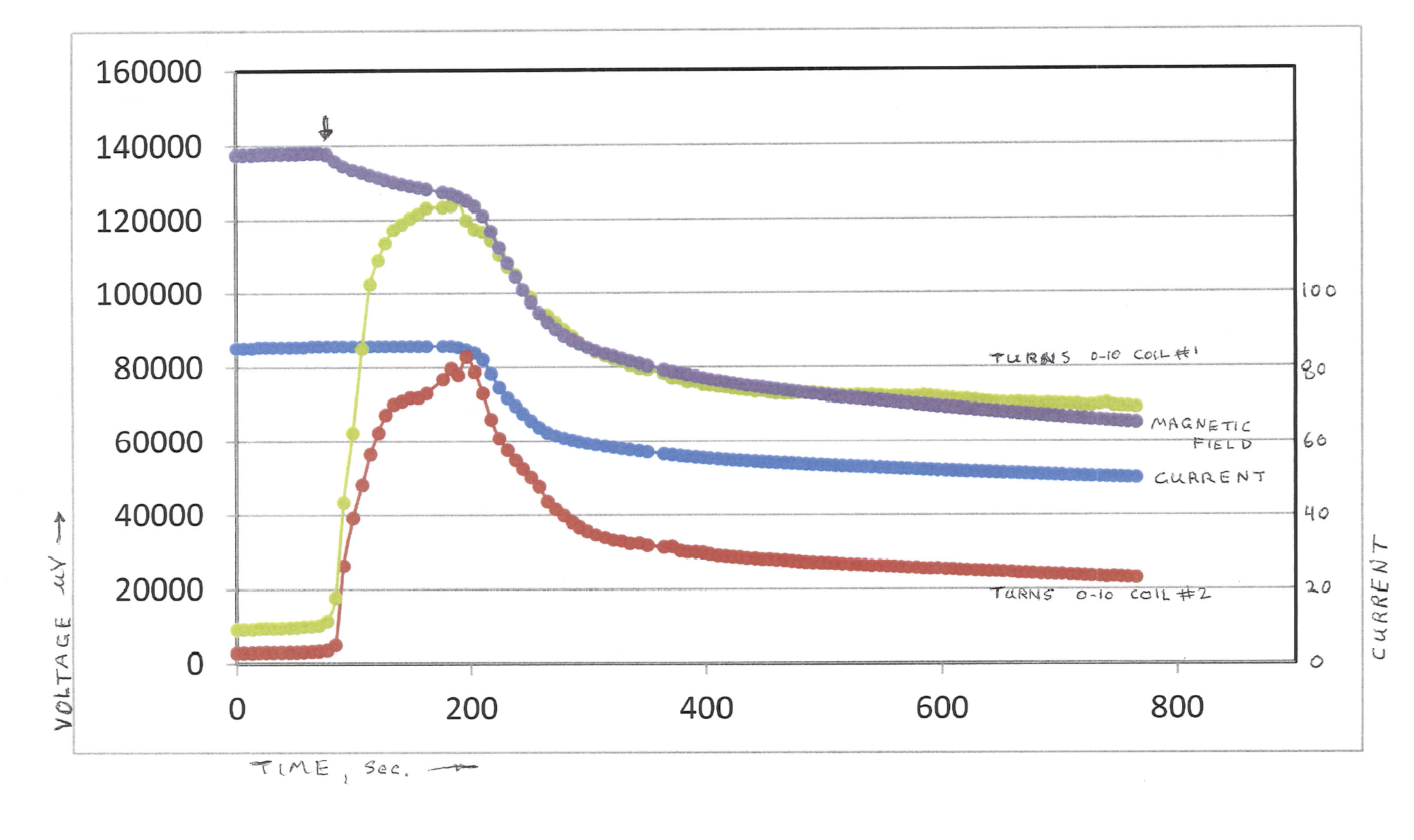 B
V1
I
Current limited by PS
V2
Next: 4K measurements
Time (seconds)
21
Summary
Encouraging Test Results of HTS/LTS Hybrid Dipole
Many LTS type quenches in HTS coils with no degradation
A robust rapid-turn-around, low-cost test facility 
Insert coils become an integral part of the magnet
High Field, large aperture HTS solenoid program gives an experience in dealing with the high stress HTS magnets